LA IGNORANCIA DELIBERADA Y EL ELEMENTO COGNITIVO EN EL DOLO
La ignorancia deliberada como corriente dentro del derecho penal  es una construcción doctrinaria que tiene por objeto disminuir el impacto del dolo en la configuración del delito.
Desde el punto de vista de la política criminal, puede ser considerada, o como una audacia por parte del Estado en el ejercicio de ius poniendi o como un real riesgo para la seguridad individual
¿Una reconfiguración de la Teoría del Delito?
¿Un replanteamiento del contenido del dolo, desde el punto de vista dogmático?
En la práctica, ¿como lidiar con un sistema de justicia que subestima el elementos subjetivo del tipo al momento de determinar la ocurrencia de un delito y determinar su autor?.
[Speaker Notes: http://dotcolon.net/font/route159/
https://www.google.com/fonts/specimen/Open+Sans]
Caso No. 1
Lavado de activos provenientes del Tráfico de Drogas: 
Provincia de Santo Domingo:
Imputado A: 12 años de Reclusión Mayor
Imputada B:  5 años de Reclusión Mayor, suspendida en tres años. PP- 2 años
Primer error en cuanto a la ignorancia deliberada o en cuanto el elemento cognitivo del dolo
No siempre el autor de lavado tiene perfil de lavador,  tan evidente como para que sus colaboradores más cercanos lo adviertan y tomen las precauciones de lugar. Sin embargo, los hechos indican que el sistema de justicia por lo general, cree que sí y este error trae como consecuencia condenas injustas.
2
El imputado A: Su Historia
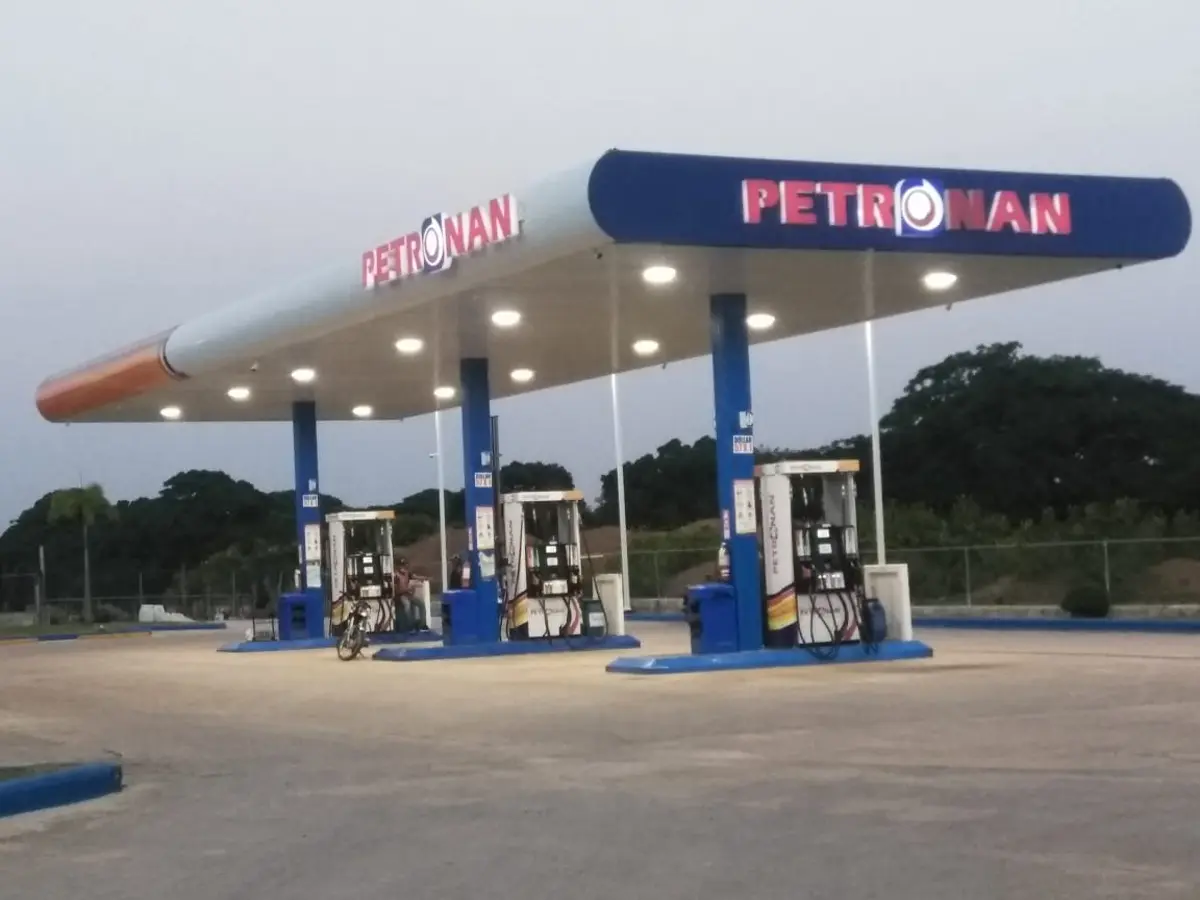 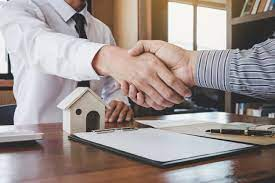 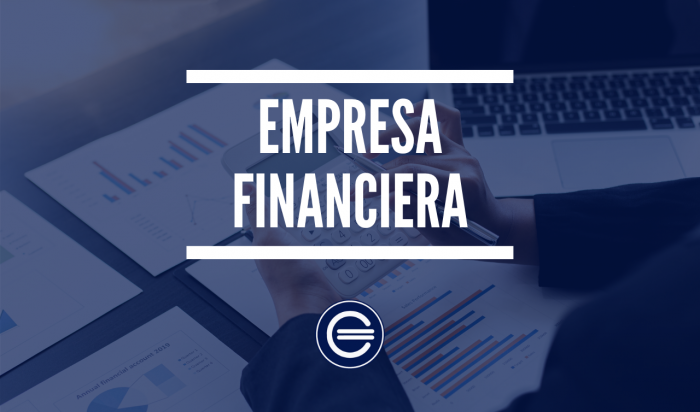 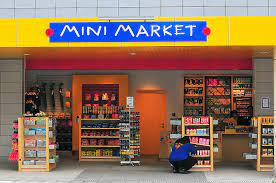 3
Llega la tentación del lavado: La propuesta indecente
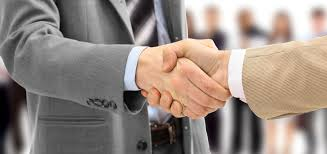 4
¿Necesariamente tenían conocimiento los empleados y colaboradores de este hombre próspero que él acababa de vincularse a lo ilegal y que parte del dinero que manejarían sus empresas en lo adelante vendría del narcotráfico?
En muy poco tiempo de estar vinculado con el lavado de activos, vino la investigación y el Imputado es sometido a la justicia.
Y junto con él, fue sometida una de sus empleadas más cercanas: La imputada B, quien no tenía el más mínimo conocimiento de que su jefe se había iniciado  en actividades de lavado.
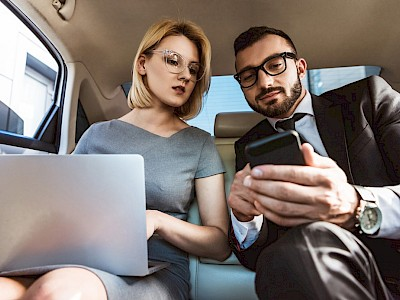 6
El dolo como elementos central a determinar para poder establecer si esta asistente era autora o cómplice del delito de lavado de activo
En este caso, el MP aportó evidencias para demostrar que esa asistente actuó con conocimiento de que estaba lavando dinero proveniente del narcotráfico, al colaborar con su jefe y permitir depósitos en su cuenta personal, firmar contratos, etc.? .
No. El caso lo trató el M. P. , como si el dolo en la imputación hecha a la imputada, se presumiera
Y la Defensa Técnica? Cómo manejó el caso
Y Los jueces?
7